Vocational education and training personnelat companies and vocational schoolsThe heart of dual VET
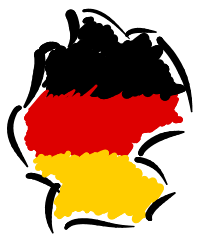 Vocational education and training 
“made in Germany”
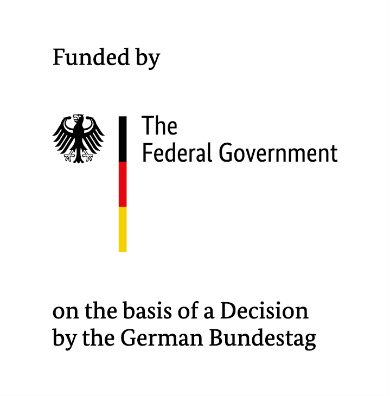 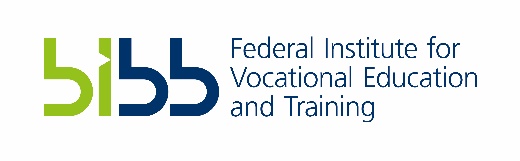 [Speaker Notes: Message 

The purpose of this presentation is to provide insights into why personnel is important for German VET and therefore a success factor in any VET cooperation.

The slides prepared here offer a summary of the topic. They have been designed with interested parties from abroad in mind, and a conscious decision has been made to reduce the degree of complexity with which the system is portrayed. The slides serve as an introduction to the topic and aim to stimulate an interest in seeking more detailed information. They should be able to be presented by intermediaries who are not experts in the field. 

For practical illustrative reasons, persons are designated in the masculine form in some individual cases. Such a description also encompasses the female form.]
Contents
Who works in dual vocational education and training?
Tasks in the VET system
The company as a learning venue – focus on training personnel 
The school as a learning venue – focus on teaching staff
Summary
Further information
I. Who works in dual vocational education and training?
State educational system
World of work
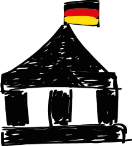 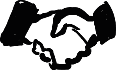 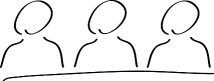 Social partners, state ,and trade and industry
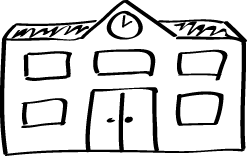 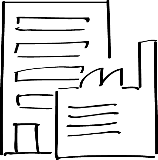 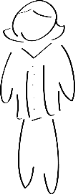 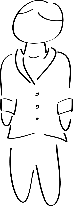 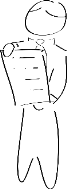 School Inspectorate School directorsAdministration
Management,training heads
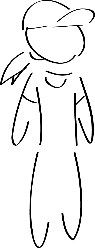 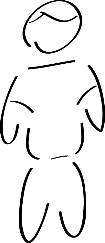 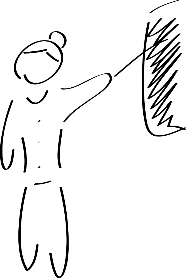 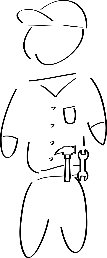 Trainees/pupils
Trainingpersonnel in the workplace
Teaching staffVocational school
VET personnel working in areas such as training, management and coordination 
Dual worlds = “dual” personnel
Joint objective – qualification of trainees/pupils
[Speaker Notes: Message
Many different people are involved at various levels of dual VET.

Additional information
Personnel at the levels of management, organisation and implementation of vocational education and training 
There are further groups of persons who are actively involved in vocational education and training (such as  social education workers at vocational schools).
State representatives also include those actively pursuing VET research.
Particularly in the smallest category of company, management and training duties lie in the hands of a single person (e.g. a master craftsman).
In addition to Federal Government staff, state representatives also include personnel from local government and federal state level.]
II. Tasks of personnel in the VET system
Task – Examining and certifying
Task – Organising, implementing, supporting VET
Task – Developing standards
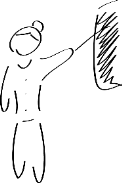 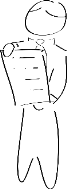 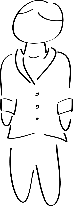 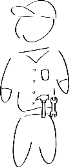 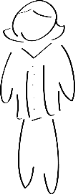 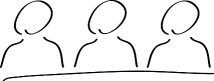 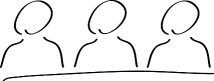 Representatives
Employers
Employees
State
Chambers
Representatives
Employers
Employees
Vocational school
Organised by
Chambers
Training personnel at the company
Company management/training heads
Training advisors
Staff in inter-company training
Career entry support
etc.

Vocational school teachers
School management
etc.
Personnel operate at all “interfaces” of vocational education and training 
Personnel are supported/financed by the state and trade and industry
Central role of trainers and teaching staff
[Speaker Notes: Message
VET personnel fulfil major tasks right across the vocational education and training system.

Additional information
Training personnel/teaching staff are particularly important at the learning venues of the company and the vocational school.
In the case of framework/standards, the state particularly encompasses the government departments responsible, BIBB, the Conference of the Ministers of Education and Cultural Affairs (KMK) and the federal states.
“Examining and certifying”, for example, involves company-based training personnel and teaching staff at vocational schools who voluntarily participate in examination boards.]
II. Tasks of personnel in the VET system
Focus – Organising, implementing, supporting VET
Vocational school as a learning venue
Company as a learning venue
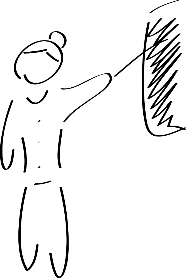 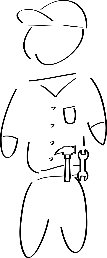 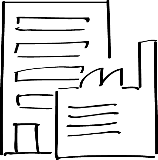 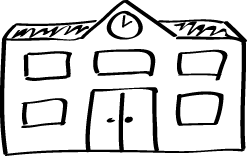 Training personnel 
Approximately 650,000   trainers registered nationwide withcompetent bodies (pursuant to Vocational Training Act (BBiG), Ordinance on Trainer Aptitude (AEVO)
Most work in an ancillary function rather than being full-time 
Ratio training personnel/trainees: 1/2
6 million skilled workers providing training (without a certificate or with a certificate but not registered with the chambers)
Teaching staff
Approximately 42,000 FTEs (2014)
Teachers of professional theory and general education
Teachers of occupational practice
Ratio teachers/learners: 1/35 (2014)
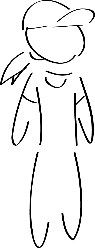 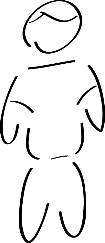 Division of tasks – various staff working in the companies and at vocational schools 
Focus of the presentation – “state-recognised training personnel” and vocational school teaching staff (“teachers of professional theory and general education”)
[Speaker Notes: Messages

VET at both learning venues is delivered by large numbers of persons.
This also reflects the strong “culture of training” in Germany. 

Additional information

Registration of training personnel at the competent body, usually a chamber
The third learning venue of inter-company training is not depicted, but is also important by all means.
Skilled workers providing training work at the company and give training alongside their normal duties. 
Number of training advisors at the chambers: 1900 (2011)
The Trainer Aptitude Examination (trade and industry and other sectors) and successful completion of the master craftsman examination (craft trades) confer the entitlement to provide company-based training. Those in possession of a master craftsman qualification also have many more wide-ranging entitlements (upgrading training, establishment of a company etc.).  
At the company, full-time training personnel have the official task of delivering full-time training in the firm’s own apprentice workshops.
The number of teaching staff is expressed in “FTEs”. This means that the actual number of teaching staff  is higher, because part-time members of staff are also included in the figure (2 part-time teachers = 1 full-time teacher). The figure refers to “part-time vocational schools” and thus does not include other forms of vocational schools, such as those offering full-time training. 
The ratio of trainers to trainees varies considerably depending on company size. At large companies, the ratio is higher. 
Teachers of occupational practice usually also hold a qualification to teach professional theory.

Sources:
https://datenreport.bibb.de/html/5782.htm
https://www.destatis.de/DE/Publikationen/Thematisch/BildungForschungKultur/BeruflicheBildung/BerufsbildungBlick0110019129004.pdf?__blob=publicationFile
https://www.kmk.org/fileadmin/Dateien/pdf/Statistik/Dokumentationen/Dok_209_SKL_2014.pdf]
II. Tasks of personnel in the VET system
Teacher of prof. theory and gen. educationCore vocational school teaching tasks

Organises teaching on the basis of the skeleton curriculum
Imparts professional theory and principles of occupational practice in a wide-ranging manner
Imparts general knowledge
Imparts personal competence
Officially recognised training personnelCore company-based training tasks
Draws up a company training plan on the basis of the training standard (training regulations)
Imparts wide-ranging occupational skills and knowledge and personal competence (types of behaviour, ability to work as part of a team, autonomy etc.). 
Integrates trainees into the company and supports them in possibly being offered permanent employment (recruitment)
Organises the training process 
Provides support for examination preparation and involves specialist department and colleagues
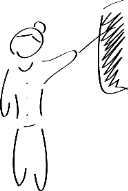 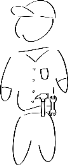 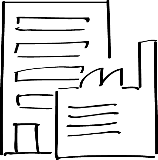 Duration of dual VET: 2–3.5 years
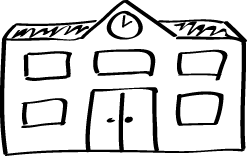 Different tasks carried out by staff at the learning venues complement one another within the scope of the learning venue coordination in the dual VET system.
[Speaker Notes: Messages

VET at both learning venues is delivered by large numbers of persons.
Focus of the presentation from here – (officially) recognised training personnel and teachers of professional theory and general education


Additional information

In general terms, “training personnel” comprises skilled workers providing training, certified trainers and master craftsmen. 
“Teaching staff” encompasses teachers of professional theory and general education and teachers of occupational practice. 
Coordination between learning venues – laws, standards, institutions (chambers etc.) facilitate dual VET which is harmonised between the learning venues with regard to content.
Examples of “types of behaviour” – punctuality, tidiness and cleanliness in the workplace, politeness etc.Example of soft skills – ability to act as a team player
Training personnel and teaching staff also take on a “role model” function.
Definition of personal competence – social competence + autonomy (according to the German Qualifications Framework, DQR)]
III. The company as a learning venue – focus on training personnel
How to become a state-recognised trainer – one possible pathway
Because I offer training, I continue to develop and therefore open up new occupational prospects for myself.
I complete continuing pedagogical training, acquire state-recognised trainer status by passing the passing Ordinance on Trainer Aptitude (AEVO) examination at a competent body and now officially act as a part-time trainer for the company alongside my normal duties.
4
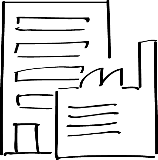 I exercise my occupation and enjoy passing on my knowledge to young people.
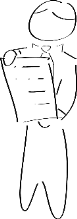 3
2
I complete training in an occupation.
1
Management tasks (e.g. training head)
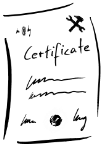 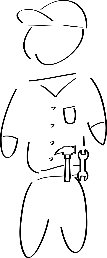 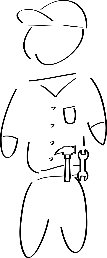 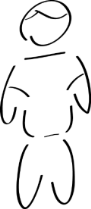 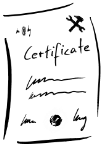 Continuing training and examination
Training activity
Full-time trainer
Dual VET(2–3, 5 years)
Working at the company (including informal training tasks)
Continuing training opportunities
Training personnel combine professional specialisation with a vocational teaching qualification 
Qualification is mostly acquired on an in-service basis (continuing training over a period of several weeks)
Company interest in training personnel is crucial
[Speaker Notes: Message 
Qualification is acquired in a way that runs parallel to and is integrated into the work process (continuing training) and focuses primarily on general pedagogical competences.

Additional information 
State-recognised trainer status is acquired by passing the Ordinance on Trainer Aptitude (AEVO) examination.
The progression shown is just one of many possibilities. It does not constitute automatic “ career advancement”. The process is significantly dependent on the conditions and requirements at the company. Qualifications are secondary in this regard.
Companies do not usually provide extra remuneration for activities performed by company-based trainers.
Entitlement to act as a trainer is conferred on the basis of a standard (AEVO, master craftsman qualification).
Upgrading training courses also exist at Bachelor level above the AEVO (certified vocational educator and certified vocational educator for initial and continuing training).

What statutorily regulated qualifications are there?
Trainer pursuant to the AEVO or master craftsman qualification 
Certified vocational educator for initial and continuing training 
Certified vocational educator
Why is qualified training personnel important?
Trainers receive better company-based training and gain better familiarity with the world of work.
Companies develop skilled staff that perfectly suit their requirements. 
The state has influence on the quality of company-based training.
Training personnel have better opportunities for occupational advancement and for access to higher education.
Who trains the training personnel?
Companies deploy skilled workers in training.
Chambers provide continuing training and conduct examinations.
Institutes of higher education offer upgrading training courses.]
III. The company as a learning venue – training personnel
Core tasks – an example
I work as a vehicle mechatronics technician at a garage, where I teach my occupation to young people.
The trainees learn from me how the company operates. I integrate them into the team and socialise them.
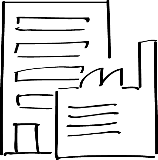 2
1
Certified trainer
I show trainees things like how a car works and how it is repaired.
I network with my line manager, the parents, the chambers, the vocational school and the employment agency.
3
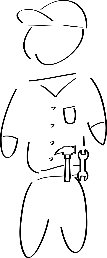 6
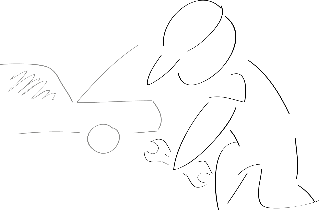 When trainees are experienced, I allow them to take more and more responsibility for repairing cars and give them the support they need.
I plan and develop the  training myself  on the basis of the occupationally-specific standard.
5
4
Company-based training personnel are primarily skilled workers who provide training (mostly on a part-time basis).
Training tasks are strongly aligned to the requirements of the company.
Tasks usually extend far beyond mere training activity and work instructions.
[Speaker Notes: Message
- Trainers have both professional and pedagogical duties at the company.

Additional information
The focus here is on two common types of TVET personnel, workplace trainers and VET teachers.
The company plays an important role as an educational institution. 

Information 

What do (part-time) training personnel do?
Exercise their occupation (main task)
Impart occupational practice and applied professional theory
Integrate trainees into company processes (socialisation)
Plan and further develop training
Network with company management, parents, chambers, the vocational school, the works council and the employment agency]
III. The company as a learning venue – training personnel
Why are they important for companies?
In order for my company to provide training in the dual system, it needs to be officially recognised as a company that offers training. One criterion is state-recognised training personnel (BBiG).
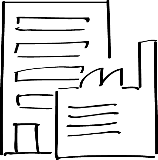 My company provides training because it enables me to find and retain competent staff, and this is a key factor for success.
2
1
Company owner
My company provides training in the dual system. Staff have better opportunities for further occupational development.
My skilled workers already train other staff informally, but they need to be better qualified for providing training.
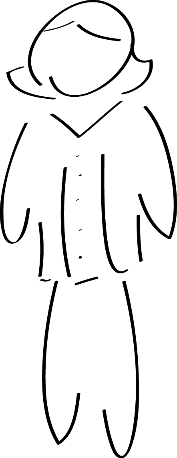 3
5
I enable my skilled workers to pursue continuing training and take a chamber examination in order to become qualified trainers.
4
State-recognised training personnel is important for companies.
Companies wish to acquire and secure new skilled workers.
They seek to strengthen their skilled workforce via additional competencies (pedagogical) and create incentives.
They want to be permitted to provide training in the dual vocational education and training system.
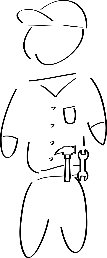 [Speaker Notes: Message 
Companies encourage training personnel if they wish to provide training themselves.

Additional information

The state also has an interest in training personnel – assistance via standards etc.
In order to offer training within the dual system, a company needs to be recognised as a “company providing training” by the chamber.
Qualified employees are a core factor in terms of saving on recruitment costs.
Companies keep themselves up to speed by providing continuing training to turn staff into training personnel.
Working as a trainer does not necessarily mean opportunities for advancement in the company.]
III. The company as a learning venue – training personnel
Benefits for all those involved
Trainees
receive well-founded company-based training and are able to familiarise themselves with the world of work.
Skilled workers/training personnel
have better opportunities for occupational advancement. 
have access to continuing training opportunities (master craftsman training, updating and upgrading training courses, higher education).
Companies
acquire and secure skilled workers who are a good match for their requirements. 
are better able to implement their role as an educational institution within the dual VET system.  
The state
is able to strengthen the quality and the educational policy role of company-based training.
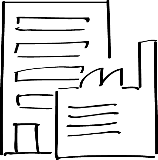 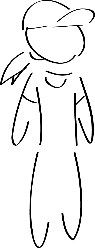 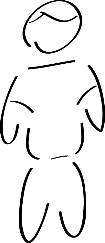 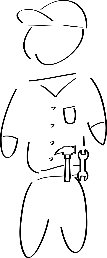 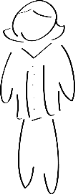 7
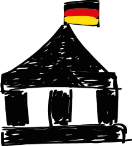 IV. The school as a learning venue – focus on teaching staff
How to become a teacher of professional theory and general education – one possible pathway
After completing higher education, I acquire teaching practice at a vocational school and learn the necessary pedagogical theory on an in-service basis.
I study vocational pedagogy at an institute of higher education. I also specialise in subjects such asmotor vehicle engineering and history.
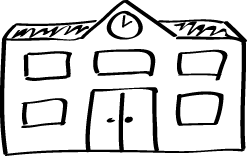 After completing the examination, I am able to take on a job as a teacher.
3
4
1
2
I complete my upper secondary school leaving certificate.
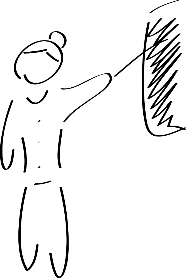 1
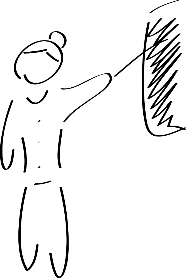 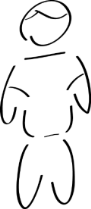 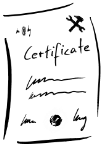 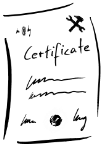 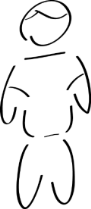 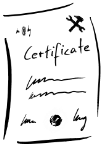 4
Practical phase (trainee teacher)Vocational school (1–2 years)
Bachelor + Masters courses of study including practical phases at a vocational school (approx. 5 years)
Working at a vocational school
Highereducation entrance qualification
Advanced training at the State Teacher Training Institute
Continuing training
Vocational school teachers need to acquire the theory and practice of vocational pedagogy and an occupational and general education specialism
A Masters degree is necessary to teach at a vocational school
The state makes considerable investments in training for vocational school teachers
[Speaker Notes: Message  Germany makes concentrated investments in the qualification of vocational school teachers (particularly in the areas of professional theory and pedagogy) and is unique in the world in this regard.

Additional information
Lateral and late entry is becoming increasingly possible.
The trainee teacher phaser involves initial teaching practice.

What qualifications are there?

Masters degree or qualified teacher status (1st state examination after study phase, 2nd examination after the practical phase)

Who develops teaching staffs?
Universities and trade and industry (vocational pedagogy, two teaching subjects)
Practical phase of 6 months at a vocational school (including advanced training at continuing training academies)

Practical phases during BA and Masters studies = mandatory practical placement at a vocational school (1 week) and a practical semester 
http://www.kmk.org/fileadmin/Dateien/pdf/PresseUndAktuelles/Beschluesse_Veroeffentlichungen/allg_Schulwesen/071025-ausbildung-lehrer-sek2.pdf]
IV. The school as a learning venue  – teaching staff
Core tasks – an example
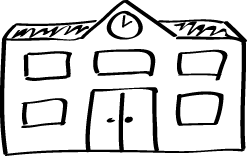 I teach at a vocational school,  e.g. motor vehicle engineering and history.
1
In motor vehicle engineering, I teach trainees professional knowledge that is relevant to occupational practice, such as how an engine is structured and how it works.
2
Teacher of professional theory and general education
I network with the vocational school director, training personnel at the company, parents, the chamber and the employment agency.
6
I create practical foundations. Trainees learn how to produce and install parts and what needs to be kept in mind.
3
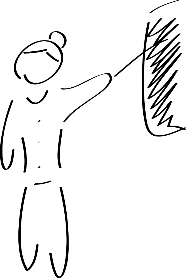 I plan and evaluate my teaching independently whilst orienting myself to the state skeleton curriculum.
5
I impart “soft skills” to the pupils and am also available as a point of contact for any social issues the young people may have.
4
Teachers impart professional theory, the principles of occupational practice and general education.
Their tasks extend beyond mere teaching duties.
The foundation of their activity is the state educational remit.
[Speaker Notes: Message Vocational school teachers have numerous professional and pedagogical tasks. As far as vocational education and training is concerned, the focus is on professional theory. 

Additional information
When imparting basic practical occupational principles, they often work in conjunction with teachers of occupational practice. The latter are usually occupationally experienced lateral entrants to the profession.
Example of the sort of networking that takes place between teaching staff and companies: “If a trainee cannot follow the teaching, I try to resolve the problem together with the company providing training.”



What do teaching staff do?
They teach pupils professional theory, the principles of occupational practice and general knowledge.  
They plan, execute, evaluate and further develop teaching.   
They network with the company, parents and the chambers.]
IV. The vocational school as a learning venue – teaching staff
Why are teaching staff important for the state?
In order to fulfil its economic and societal aims, vocational education and training should “enable pupils to practise an occupation and be involved in shaping the world of work and of society whilst fulfilling their social and ecological responsibility.” (Source: KMK)
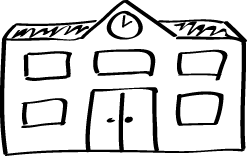 We seek to provide young people with employability skills and integrate them into society. We need good skilled workers to produce a strong macro economy.
2
1
For this purpose, we make only qualified teaching staff available to the vocational schools in their capacity as learning venues.  Professional theory and general education are imparted at the vocational school in particular in order for pupils to acquire employability skills.
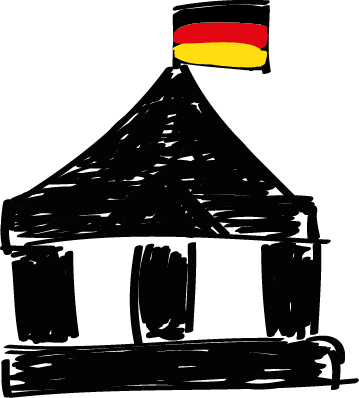 We train the necessary teaching staff at institutes of higher education and employ these teachers as public sector workers at vocational schools.
4
4
3
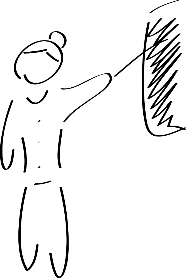 Teachers of professional theory and general education are important.
They impart solid professional foundations and general education to young people.
They thus implement educational policy goals at the vocational school.
[Speaker Notes: Message 
- The state makes massive investments in VET staff (at the learning venue of the vocational school).

Additional information
In Germany, teaching is a relatively attractive profession (salary, contractual arrangements).
Source of quotation: General agreement on the vocational school (resolution adopted by the Standing Conference of the Ministers of Education and Cultural Affairs on 13 March 2015)]
IV. The vocational school as a learning venue – teacher of professional theory and general education
Benefits for all those involved
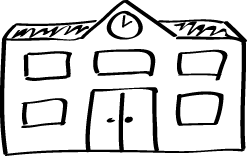 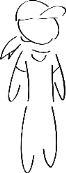 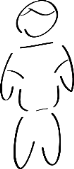 Pupils 
acquire cross-company and formally recognised occupational competencies (professional theory, principles of occupational practice).
receive general education and a foundation to pursue continuing training. 
Companies
receive trainees who are in possession of more extensive theoretical professional knowledge and general education.
The state/vocational school
fulfils the state educational remit via teaching staff with comprehensive graduate training.
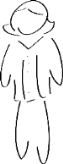 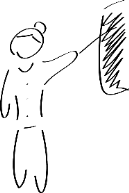 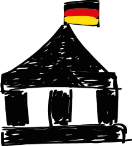 [Speaker Notes: What do teaching staff do?
They teach pupils professional theory, the principles of occupational practice, and general knowledge. 
They plan, execute, evaluate and further develop teaching.
They network with the company, parents and the chambers.]
V. Summary
Performances of VET personnel at companies and vocational schools
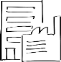 Vocational education and training personnel
Impart professional theory, occupational practice, general knowledge, values and types of behaviour
Take on a wide range of tasks both within and beyond training (socialisation, support, harmonisation, encouragement, administration, motivation) 
Trainers and teaching staff complement one another in vocational education and training.
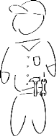 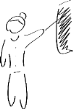 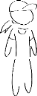 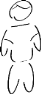 VET personnel at the company and at the vocational school fulfil major tasks in dual training. 
The services they provide meet the requirements and objectives of these two learning venues, and for this reason VET personnel are deployed at both (“dual”).
[Speaker Notes: Messages
Focus of the presentation is on staff involved in training, teaching and support.

Additional information

- Example of the ways in which trainers and teaching staff complement one another: company-based trainers train apprentices to be construction mechanics, vocational school teaching staff impart the basic principles of  metal engineering.]
V. Summary
Professionalisation – dual qualifications
“Dual” qualifications for VET personnel 
strengthen staff in the fulfilment of their vocational education and training tasks;
help secure quality of teaching at the company and at the vocational school;
enhance recognition of VET personnel in society.
Qualifications
combine theory and practice;
have a firm legal basis; 
are supported by the state and by trade and industry; 
are aimed at VET activity (“Trainer”, “vocational school teacher”).
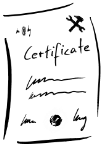 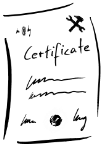 Qualifications are oriented to requirements at both learning venues.
Qualifications make it clear that the professionalisation of VET personnel is institutionalised within the dual vocational education and training system.
V. Summary
Support from the state and from trade and industry
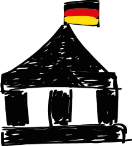 Trade and industry 
deploy skilled workers astraining staff
support skilled workers to qualify as trainers
enable training personnel to advance within the company 
recognise the significanceof training activity
secure the quality of training personnel (chambers)
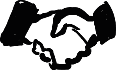 The state
finances teaching staff at vocational schools  
offers VET teachers attractive general conditions
trains teaching staff at institutes of higher education 
provides statutory legislation of training personnel
secures the quality of teaching staff (school inspection etc.)
secures the status of vocational schools in society by making attendance mandatory
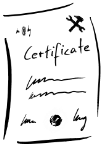 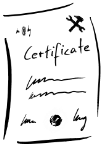 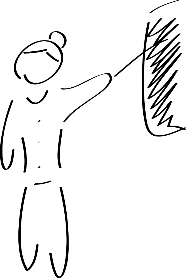 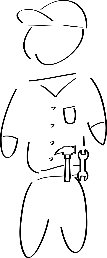 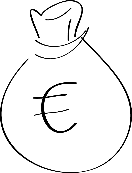 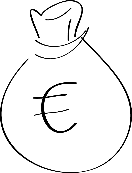 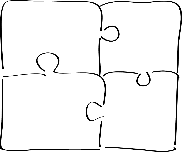 Trade and industry and the state create qualifications, frameworks and resources for dual VET personnel.
[Speaker Notes: Message VET personnel receive extensive support from the state and from trade and industry.

Additional information 

At vocational schools, €2,400 is spent per pupil within the scope of dual training (public expenditure) - Destatis.
Each trainee costs the company a net amount of €3,596 per year (Destatis).
Attractive general conditions – job security, public sector pay grades

Information
The salary level of vocational school teachers is the same as that of teachers at upper secondary schools. 
Resources also include funding research into the topic of vocational school teachers (BIBB, institutes of higher education).
“Frameworks” mainly refer to general statutory conditions or qualifications frameworks etc. 

The state supports VET personnel via the following means. 

Firmly establishing the role of the trainer in the law
Financing teachers at vocational schools and teacher training at institutes of higher education 
Researching VET personnel (BIBB)
Opening up future pathways for VET personnel via BA/MA courses (permeability)

Trade and industry
Deploy skilled workers astraining staff
Support the continuing training that enables skilled workers to become trainers (financing of continuing training) 
Finance chamber provision in the field of training for trainers
Facilitate the role of trainer as a career within the company]
VI. Conclusion – VET personnel as a success factor
Vocational education and training personnel
Professionals with a high level of commitment
Cooperation between the state, trade and industry and society
Example: both the state and trade and industry support personnel
Institutionalised 
research and consultancy services
Example: research and data on training personnel (chambers and BIBB)
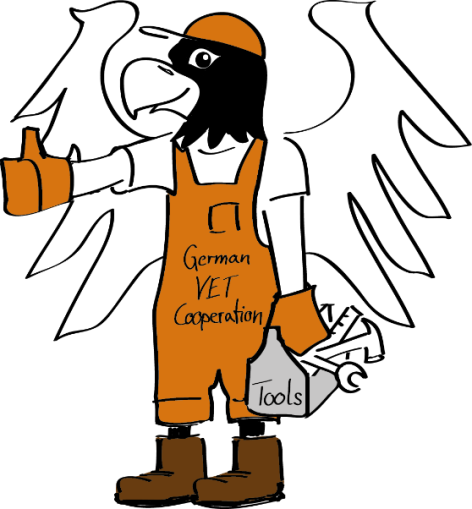 Recognised standards
Example: trainer aptitude standards (Ordinance on Trainer Aptitude, AEVO)
Work-based learning
Example: practically oriented training for personnel
Good vocational education and training requires competent and committed personnel.
VET personnel are one of the success factors in German vocational education and training.
[Speaker Notes: Messages
VET personnel are one of the five success factors of dual vocational education and training.
VET personnel are closely linked with the other success factors.]
VI. Further  information
This presentation, further presentations and information on German vocational education and training and international VET cooperation are all available on our website at: 
www.govet.international
Sources
BIBB Data Report (link)
KMK (link)
BMBF Data Portal (link)
Destatis statistics on VET personnel (link)

Further information on the Internet
www.lehrer-werden.de
www.foraus.de
In case of further questions, please contact:  govet@govet.international
VII. Legend
Red
Blue
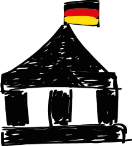 Educational system
Young people
School management 
Vocational school teachers
World of work
Trainees
Employers
Head of Training
Company-based training personnel
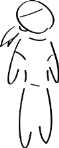 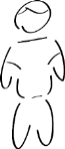 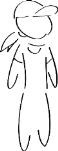 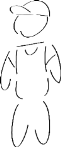 Policy makers (Federal Government and federal states)
Examination board
Certificate
Social partners (trade unions and employers’ associations)
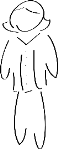 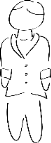 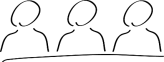 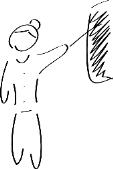 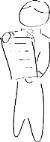 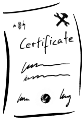 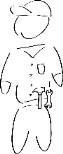 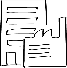 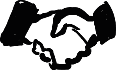 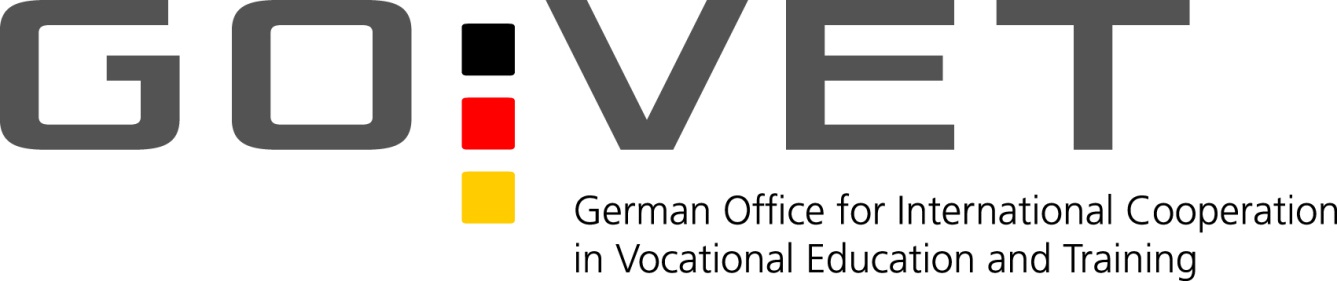 The one-stop shop for international 
vocational education and training cooperation
The one-stop shop for international 
vocational education and training cooperation
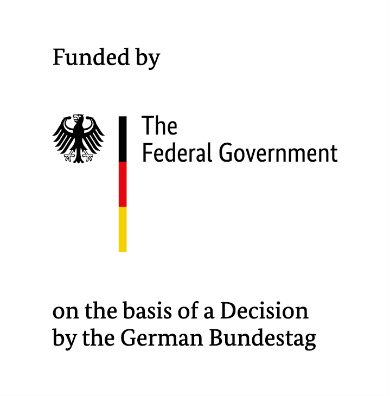 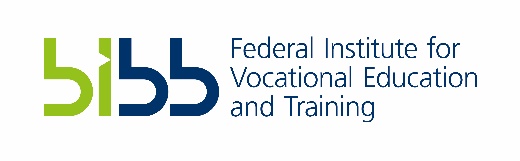 GOVET – German Office for international
Cooperation in VET at BIBB
Robert Schuman-Platz 3 
D-53175 Bonn
govet@govet.international
www.govet.international